Microbiology2nd SemMCB 203B
2. Basic Local Alignment Sequence Tool (BLAST)
Dr. Nandini Ghosh
BLAST
BLAST (Basic Local Alignment Search Tool) allows rapid sequence comparison of a query sequence against a database.

The BLAST algorithm is fast, accurate, and accessible both via the web and the command line.
Why use BLAST?
BLAST searching is fundamental to understanding
the relatedness of any favorite query sequence
to other known proteins or DNA sequences.

Applications include
 identifying orthologs and paralogs
 discovering new genes or proteins
 discovering variants of genes or proteins
 investigating expressed sequence tags (ESTs)
 exploring protein structure and function
BLASTP search at NCBI: overview of web-based search
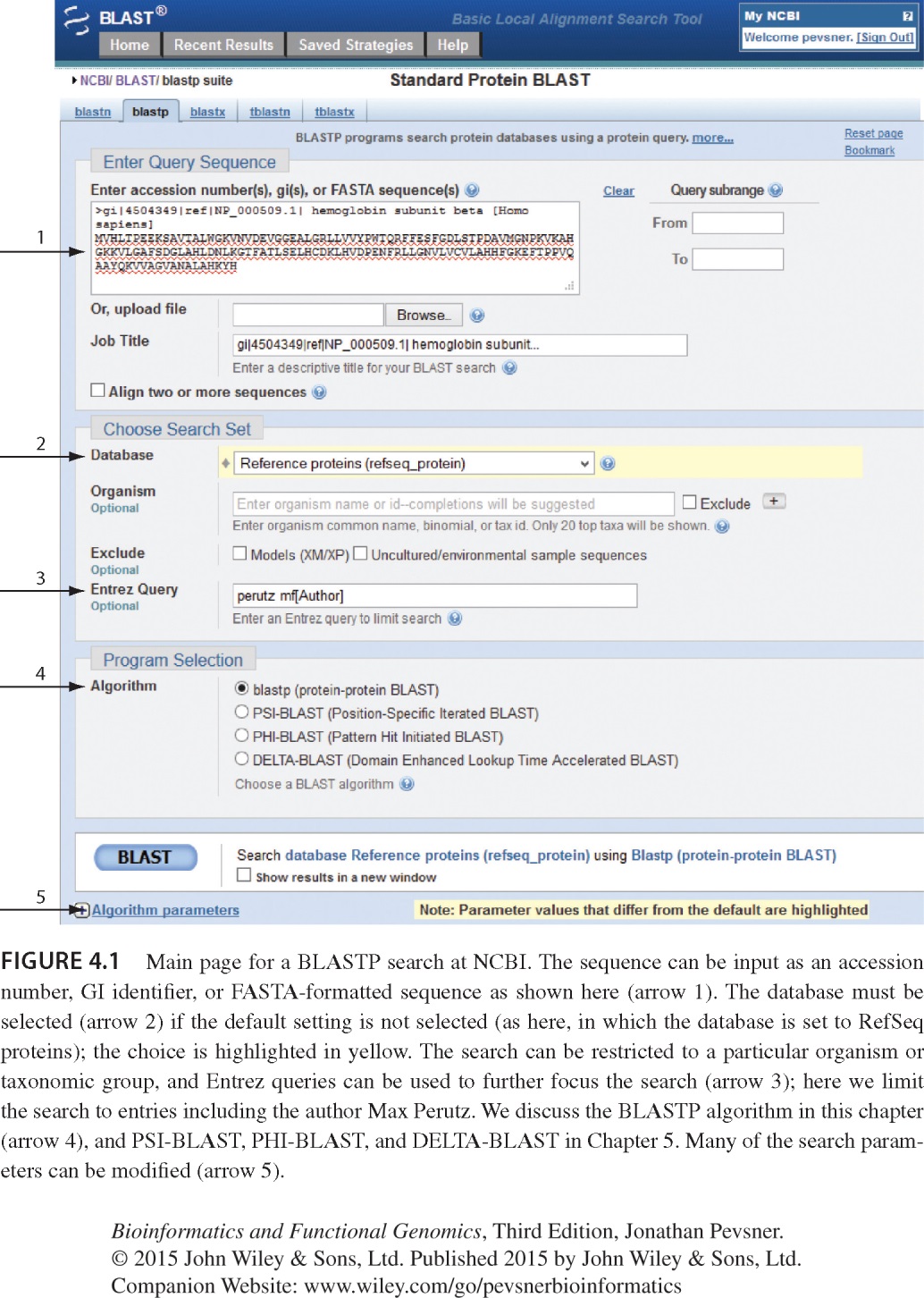 query: FASTA format or accession
database
Entrez query
algorithm
parameters
Entrez Query
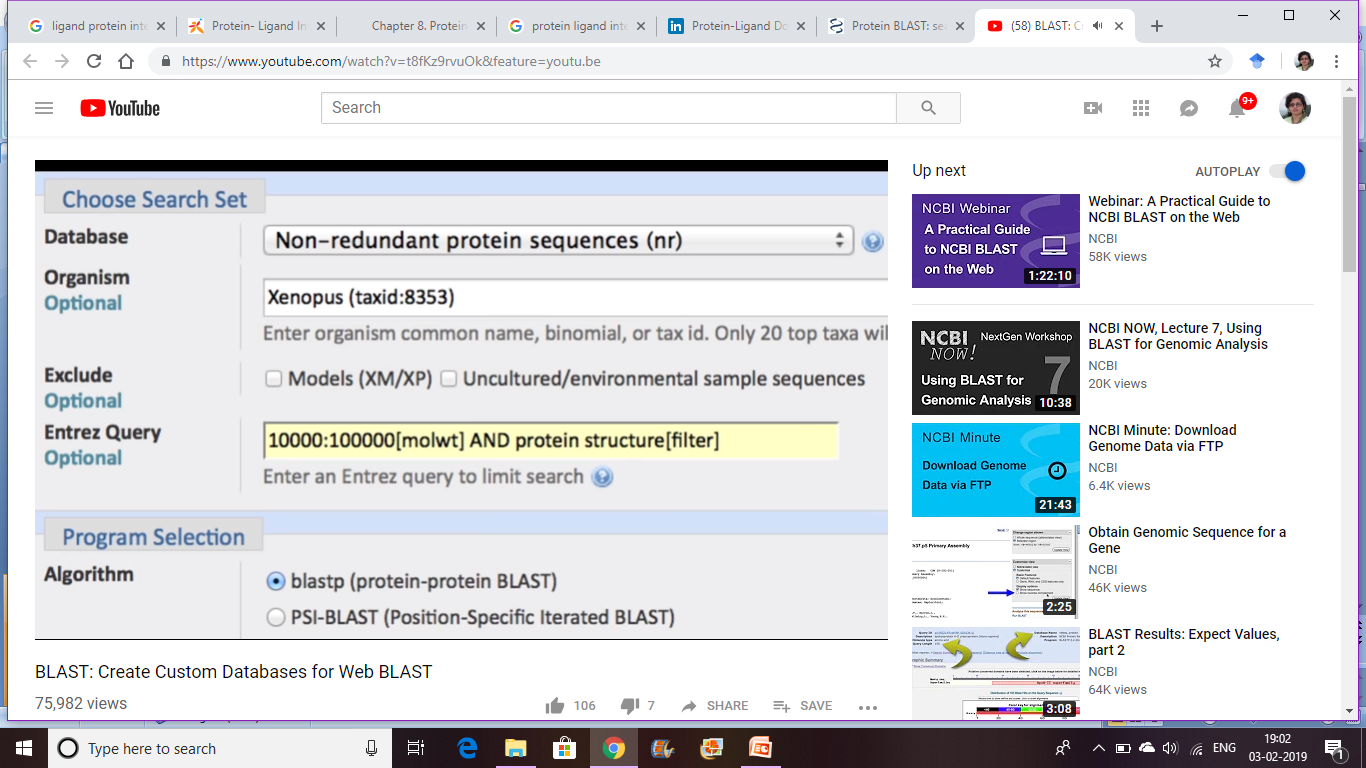 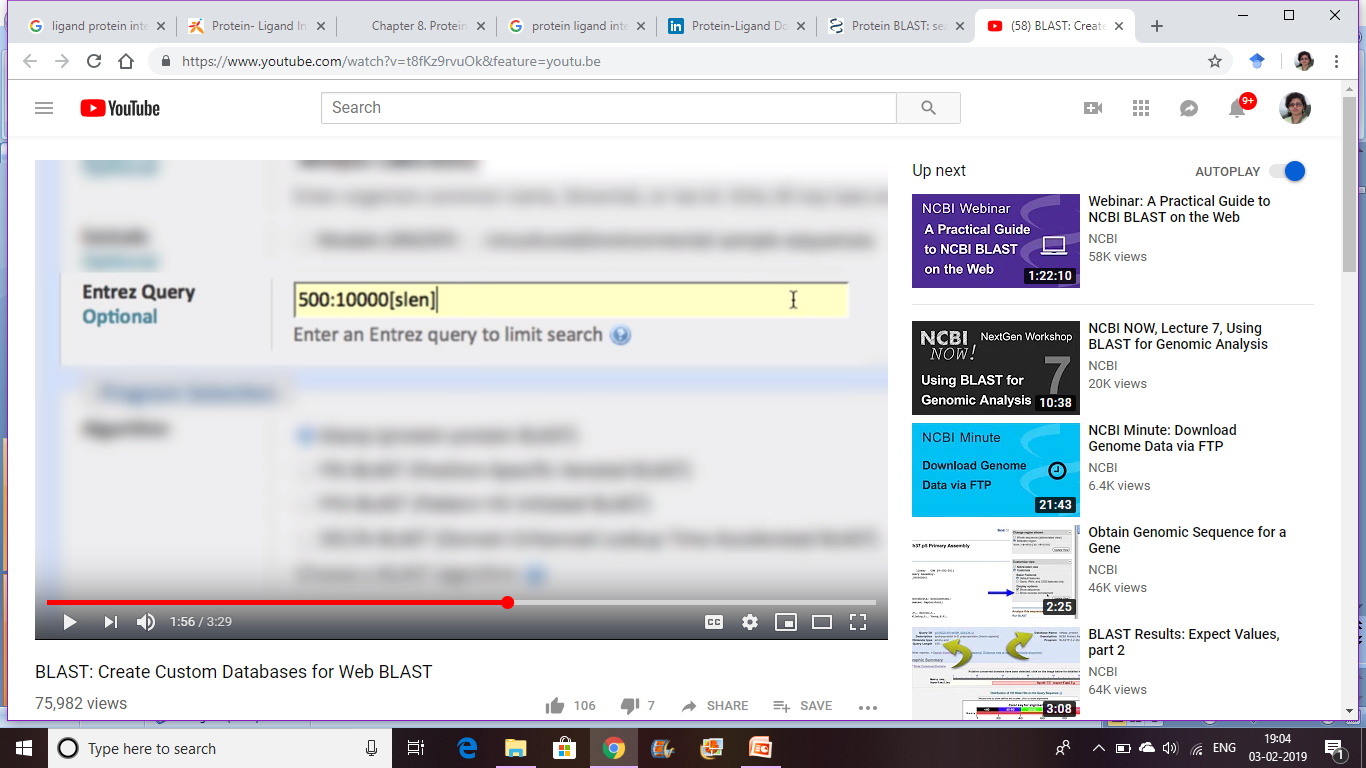 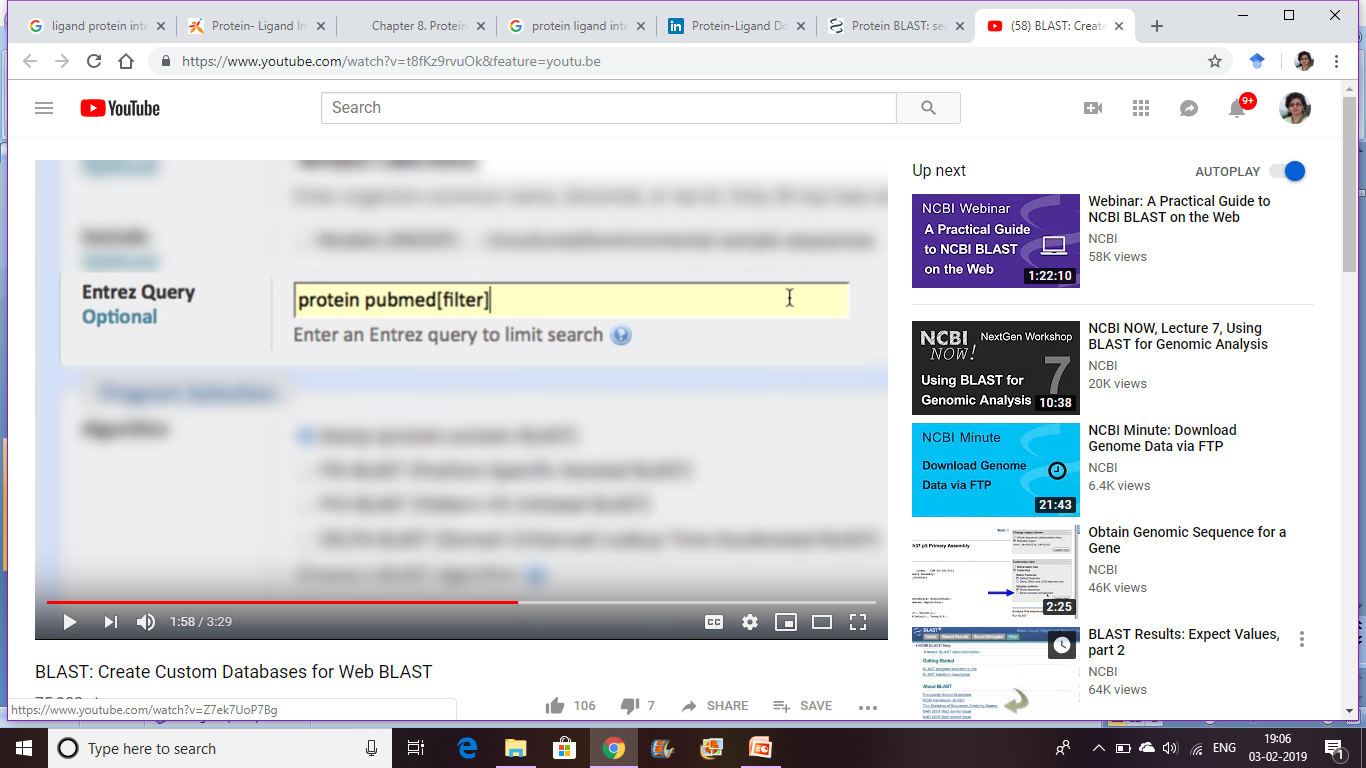 BLAST Searching steps

Step 1: Choose your sequence
Sequence can be input in FASTA format or as accession number
BLAST step 2: choose program
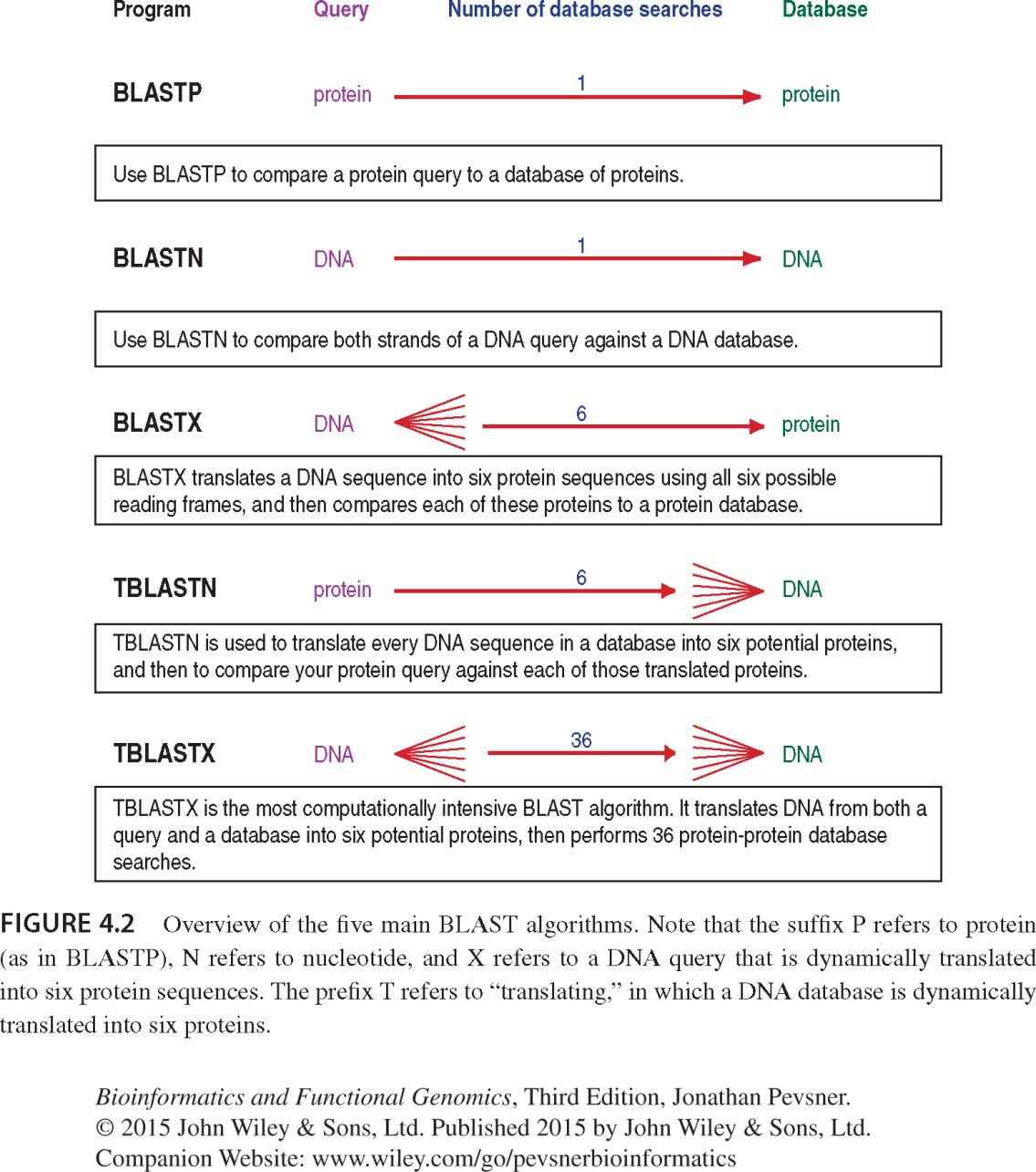 Step 2. Choose the BLAST program
Program	Input				Database
				    1
blastn	DNA				DNA
				    1
blastp	protein			protein
				    6
blastx	DNA				protein
				    6
tblastn	protein			  DNA
				    36
tblastx	DNA				  DNA
Step 3: choose a database to search (protein databases)
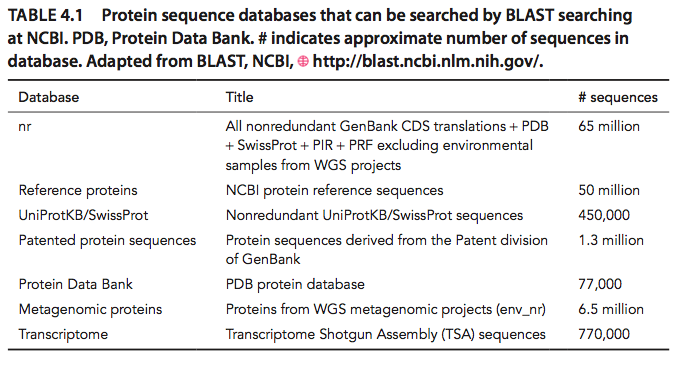 Step 3: choose a database to search (nucleotide)
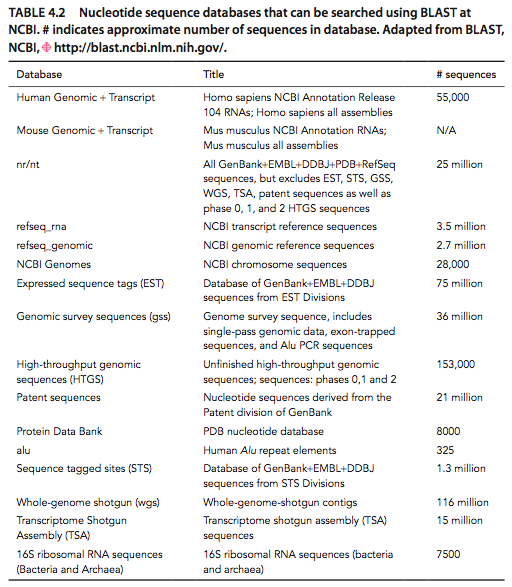 Step 4: optional parameters
You can... 
• choose the organism to search
• turn filtering on/off
• change the substitution matrix
• change the expect (e) value
• change the word size 
• change the output format

Example: BLASTP human insulin (NP_000198) against a C. elegans RefSeq database. Varying some parameters (filtering, compositional adjustments) can greatly affect the alignment itself.
Step 4a: choose optional BLASTP search parameters
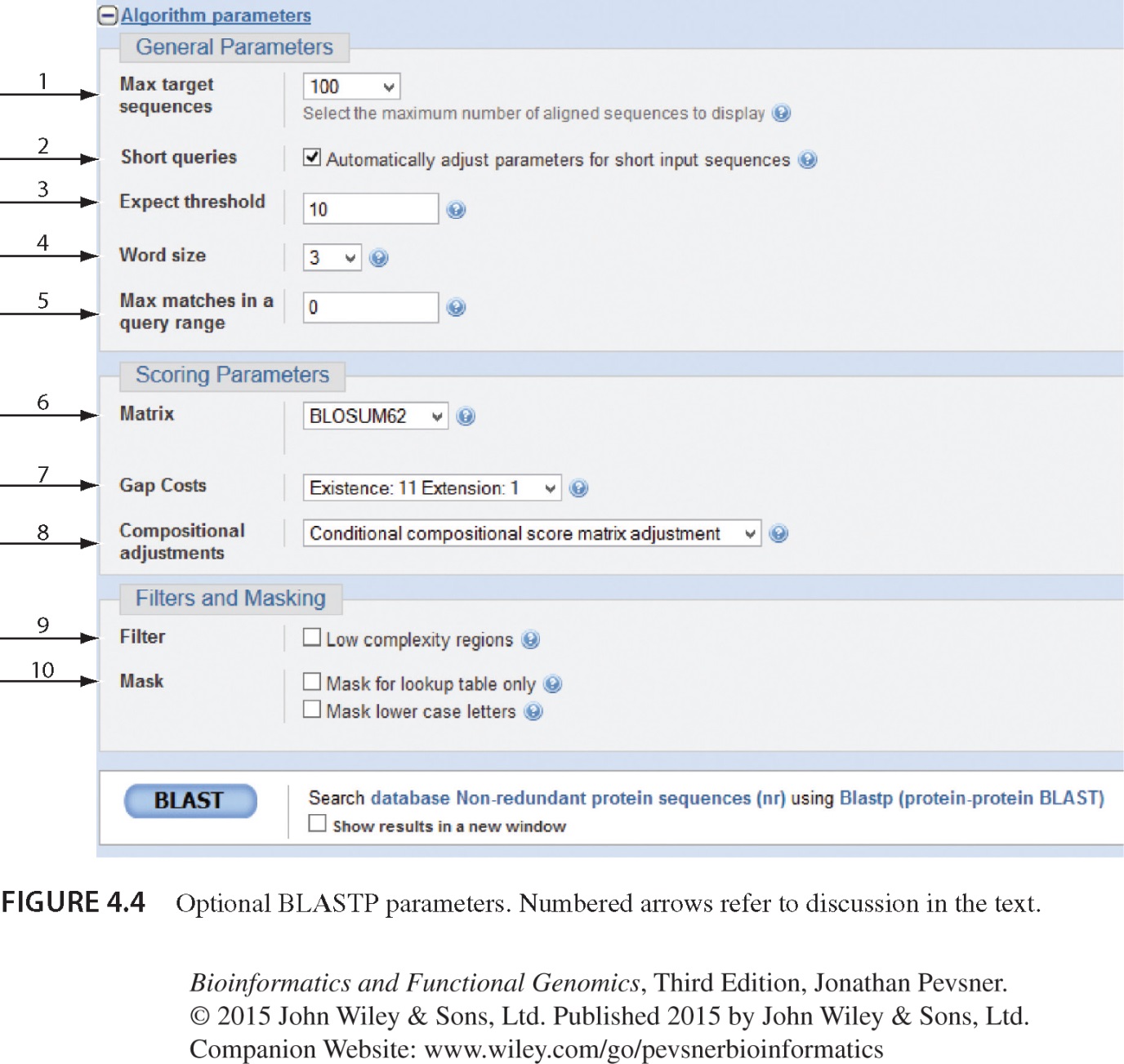 max sequences
short queries
expect threshold
word size
max matches
scoring matrix
gap costs
compositional adjustment
filter
mask
B&FG 3e
Fig. 4-4
Page 128
Expect value (E)
The Expect value (E) is a parameter that describes the number of hits one can "expect" to see by chance when searching a database of a particular size. It decreases exponentially as the Score (S) of the match increases. 
Essentially, the E value describes the random background noise. 
For example, an E value of 1 assigned to a hit can be interpreted as meaning that in a database of the current size one might expect to see 1 match with a similar score simply by chance.
The lower the E-value, or the closer it is to zero, the more "significant" the match is.
Step 4a: compositional adjustment influences score, expect value search results
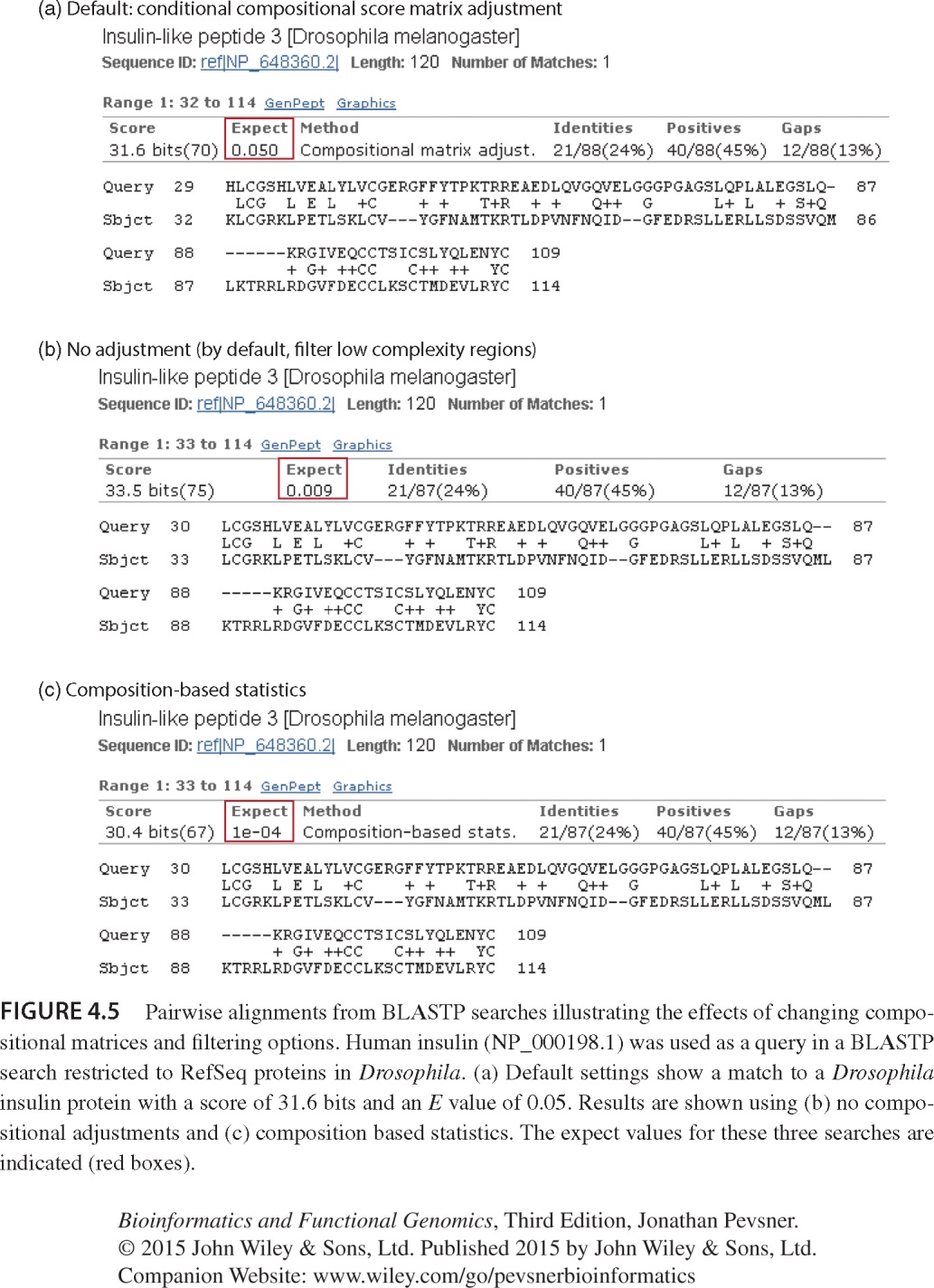 expect = 0.05
Default: conditional compositional score matrix adjustment
expect = 0.09
no adjustment
expect = 1e-04
composition-based statistics
B&FG 3e
Fig. 4-5
Page 129
Step 4b: formatting options
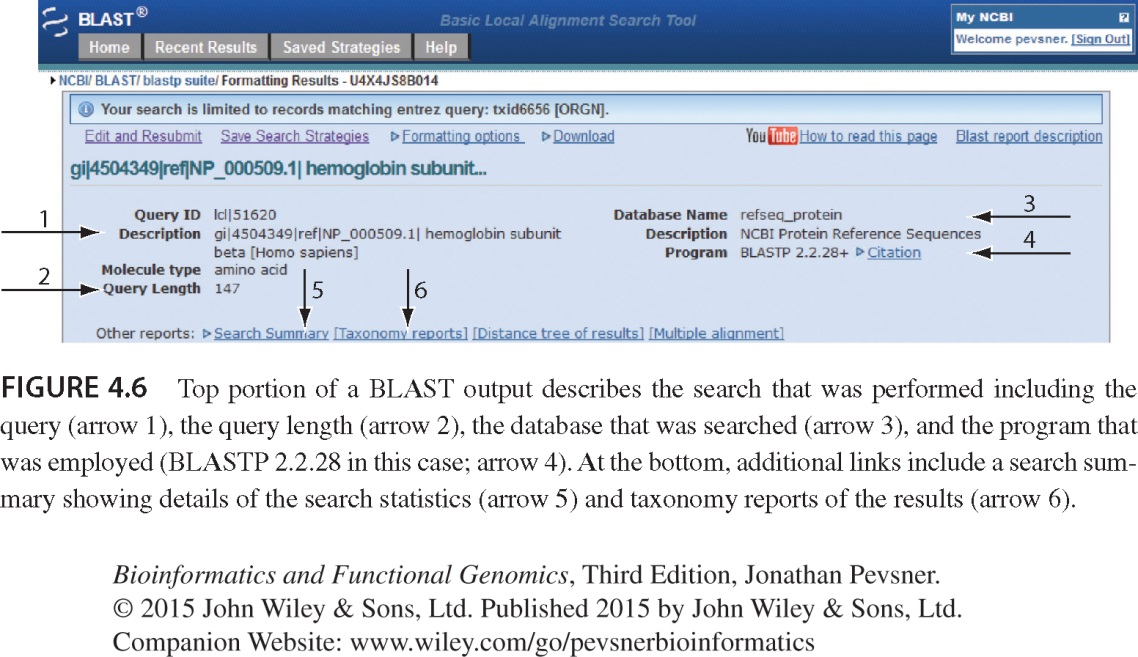 The top of the BLAST output summarizes the query, database, and BLAST algorithm.

Click to access a summary of the search parameters or a taxonomic report.
B&FG 3e
Fig. 4-6
Page 132
Step 4b: formatting options (you can view search parameters)
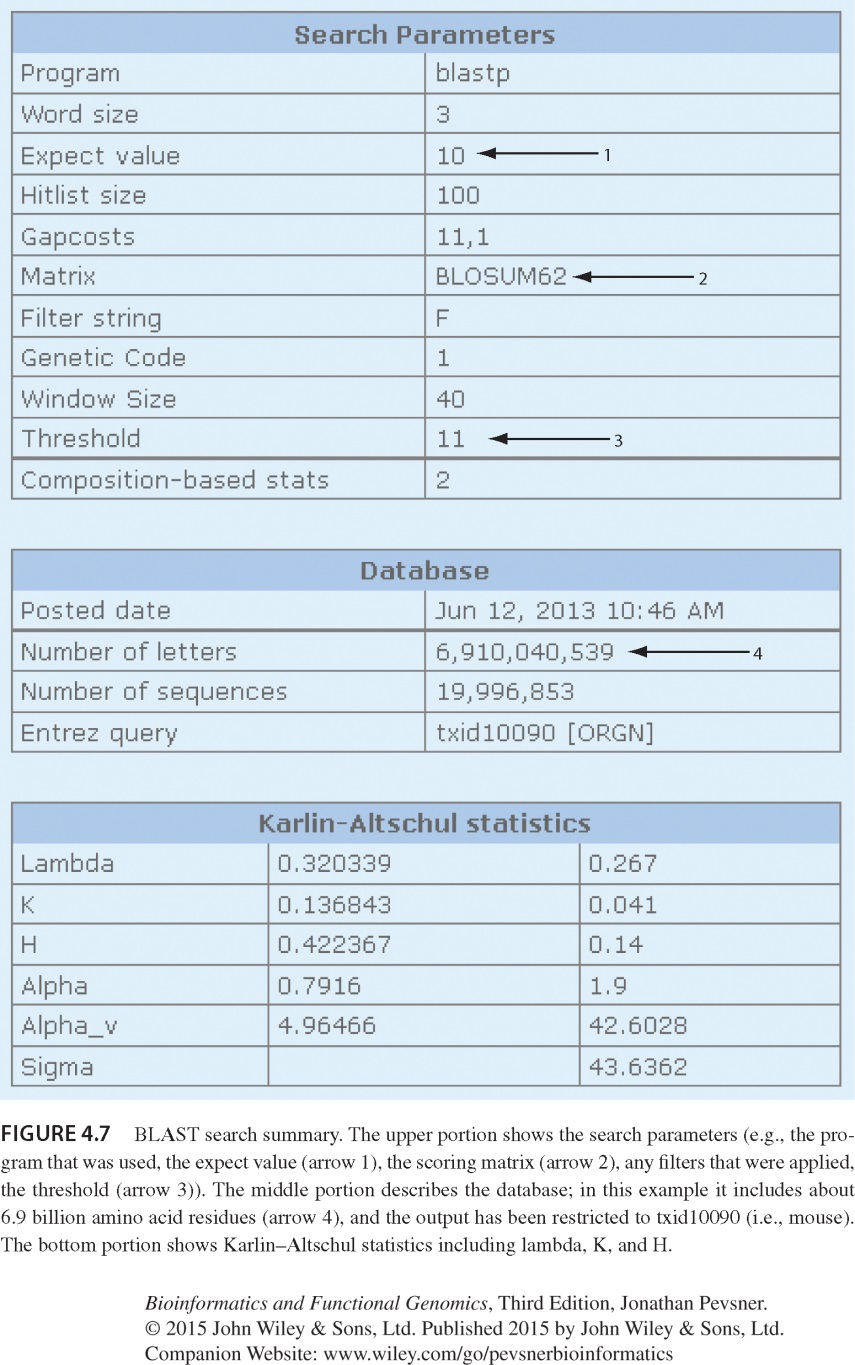 Expect value
BLOSUM62 matrix
Threshold value T
Size of database
B&FG 3e
Fig. 4-7
Page 133
Step 4b: formatting options
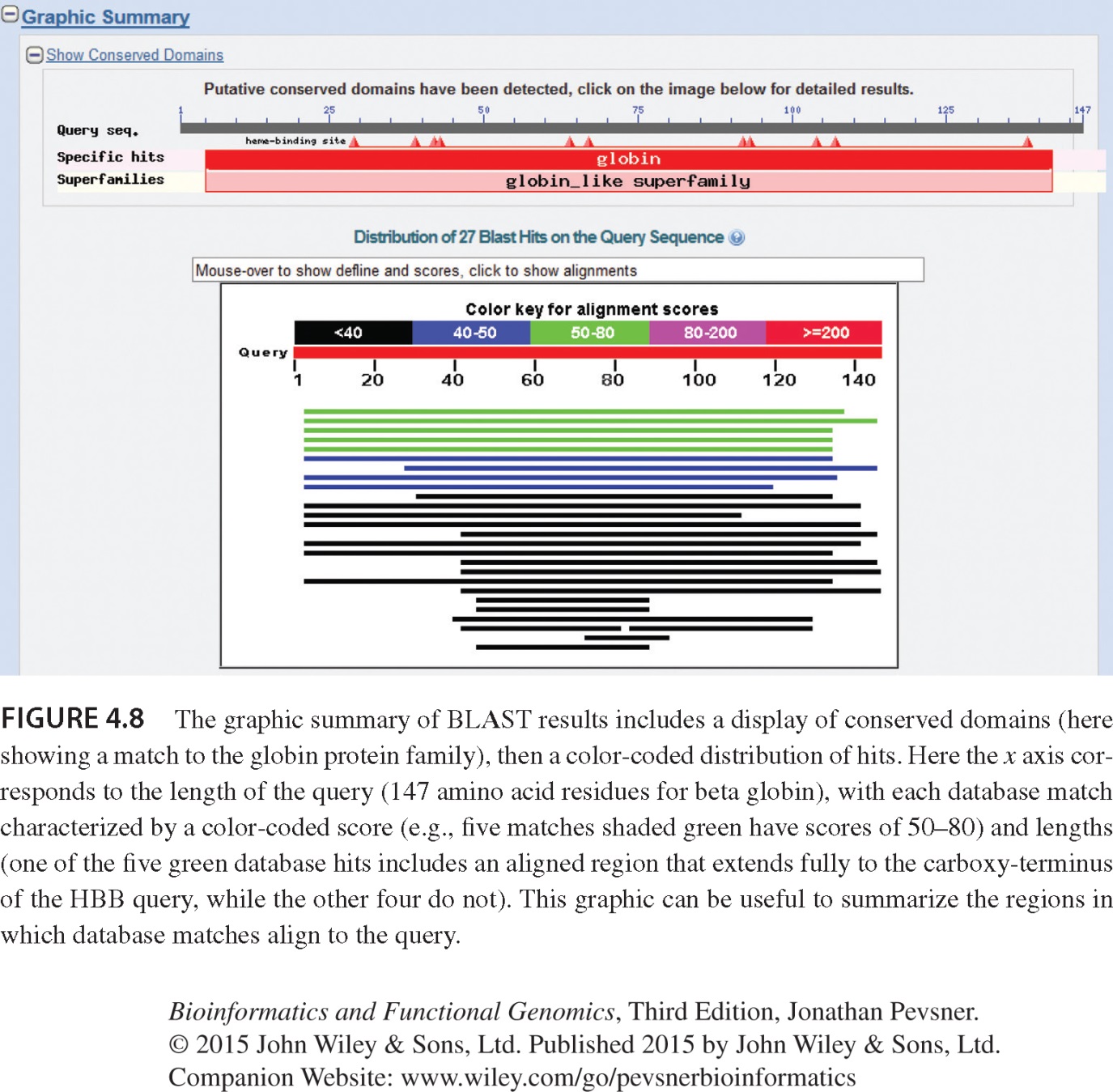 Graphic summary of the results shows the alignment scores (coded by color) and the length of the alignment (given by the length of the horizontal bars)
B&FG 3e
Fig. 4-8
Page 134
BLASTP output includes list of matches; links to the NCBI protein entry; bit score and E value; and download options
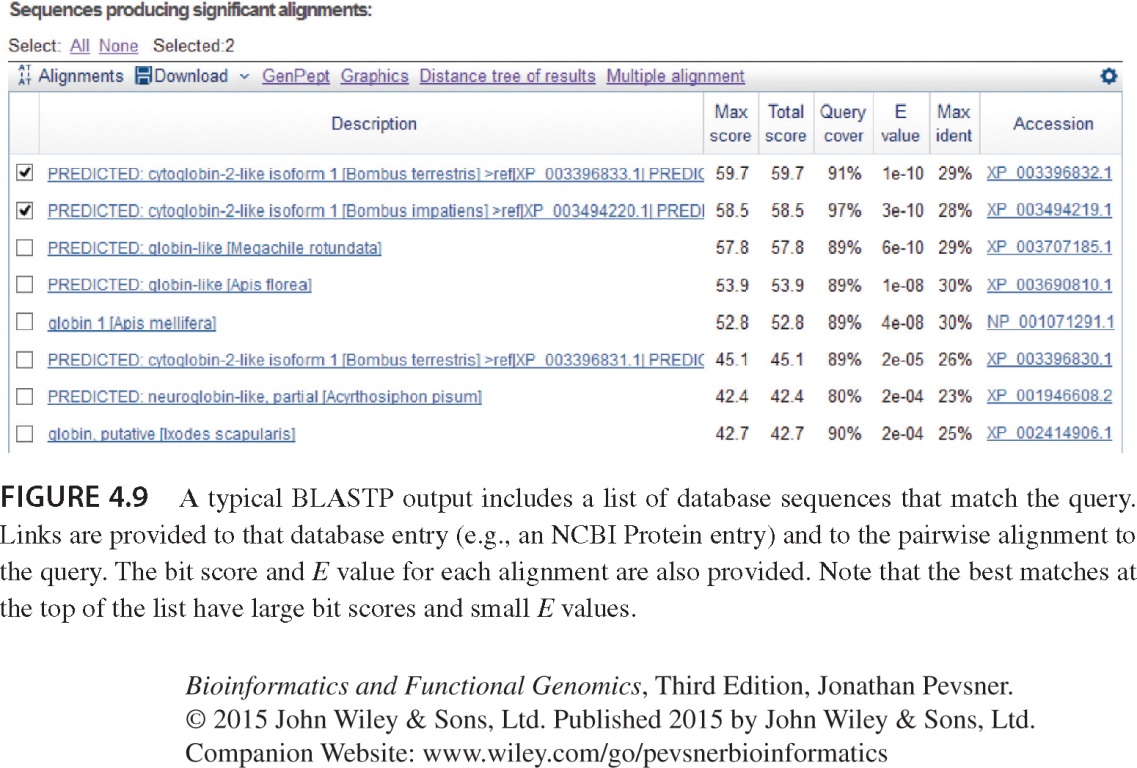 B&FG 3e
Fig. 4-9
Page 134
BLAST output can be formatted to display multiple alignment
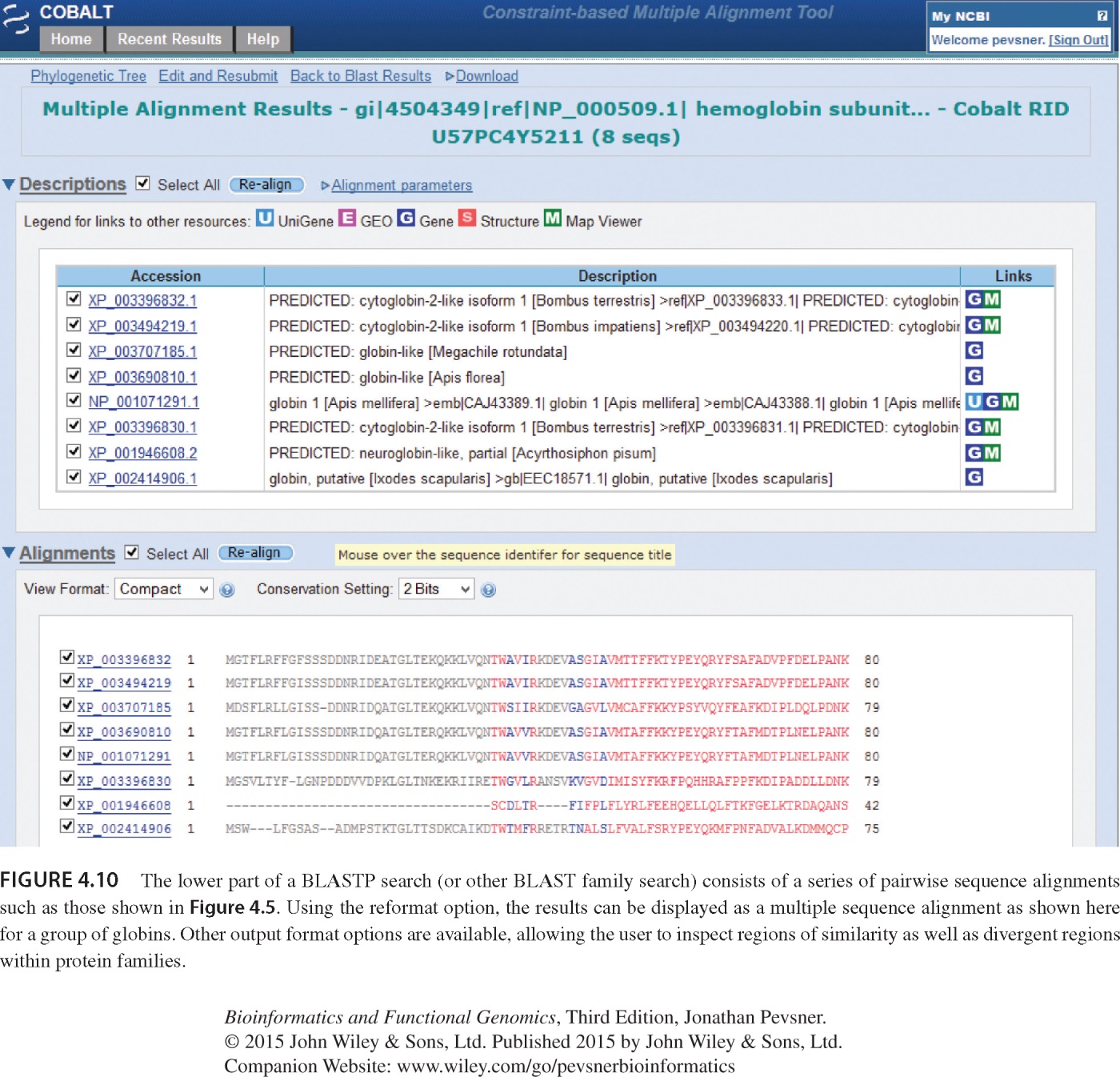 B&FG 3e
Fig. 4-10
Page 135
For BLASTN, CDS output displays amino acids above DNA sequence of query and subject
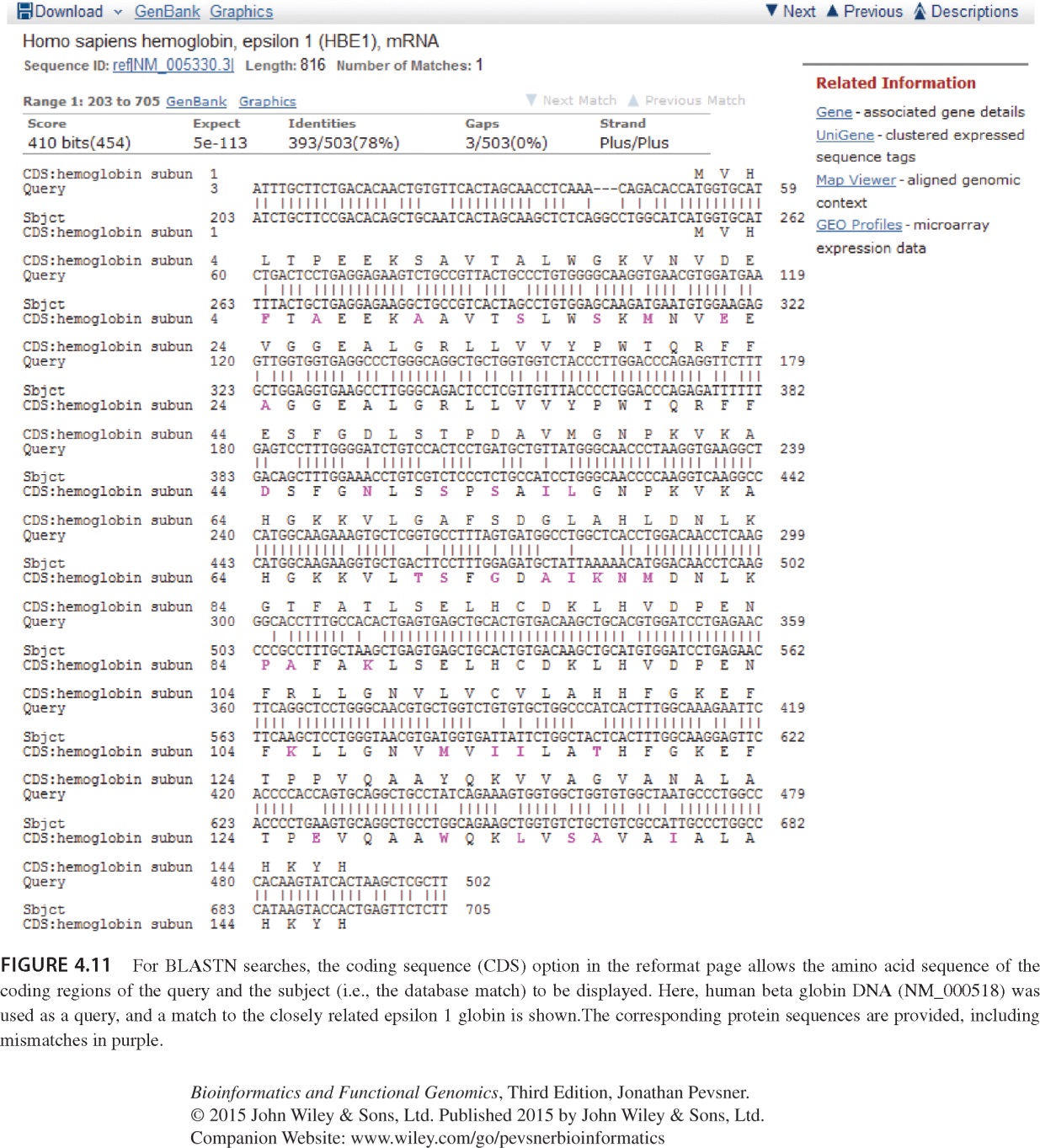 B&FG 3e
Fig. 4-11
Page 136
Command-line BLAST+
Visit the BLAST site at NCBI (“help” tab) to find the URL for the BLAST+ download. 

Three steps:
Obtain a protein database (we’ll use a perl script included in the BLAST+ installation);
Obtain a query protein (we’ll use EDirect);
Perform the search
B&FG 3e
Page 137
Command-line BLAST+ (Step 1: obtain a database)
Visit the BLAST site at NCBI (“help” tab) to find the URL for the BLAST+ download.
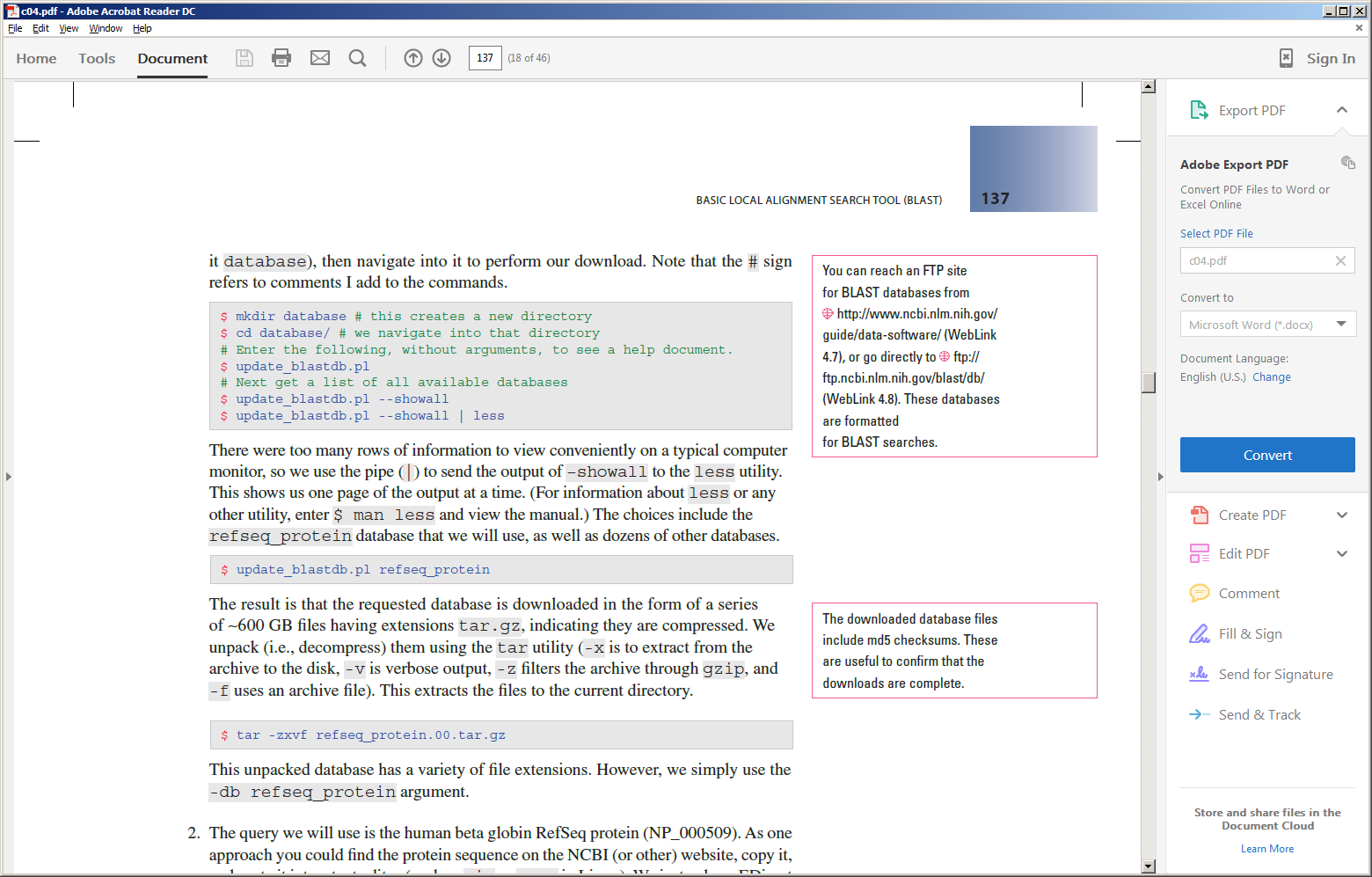 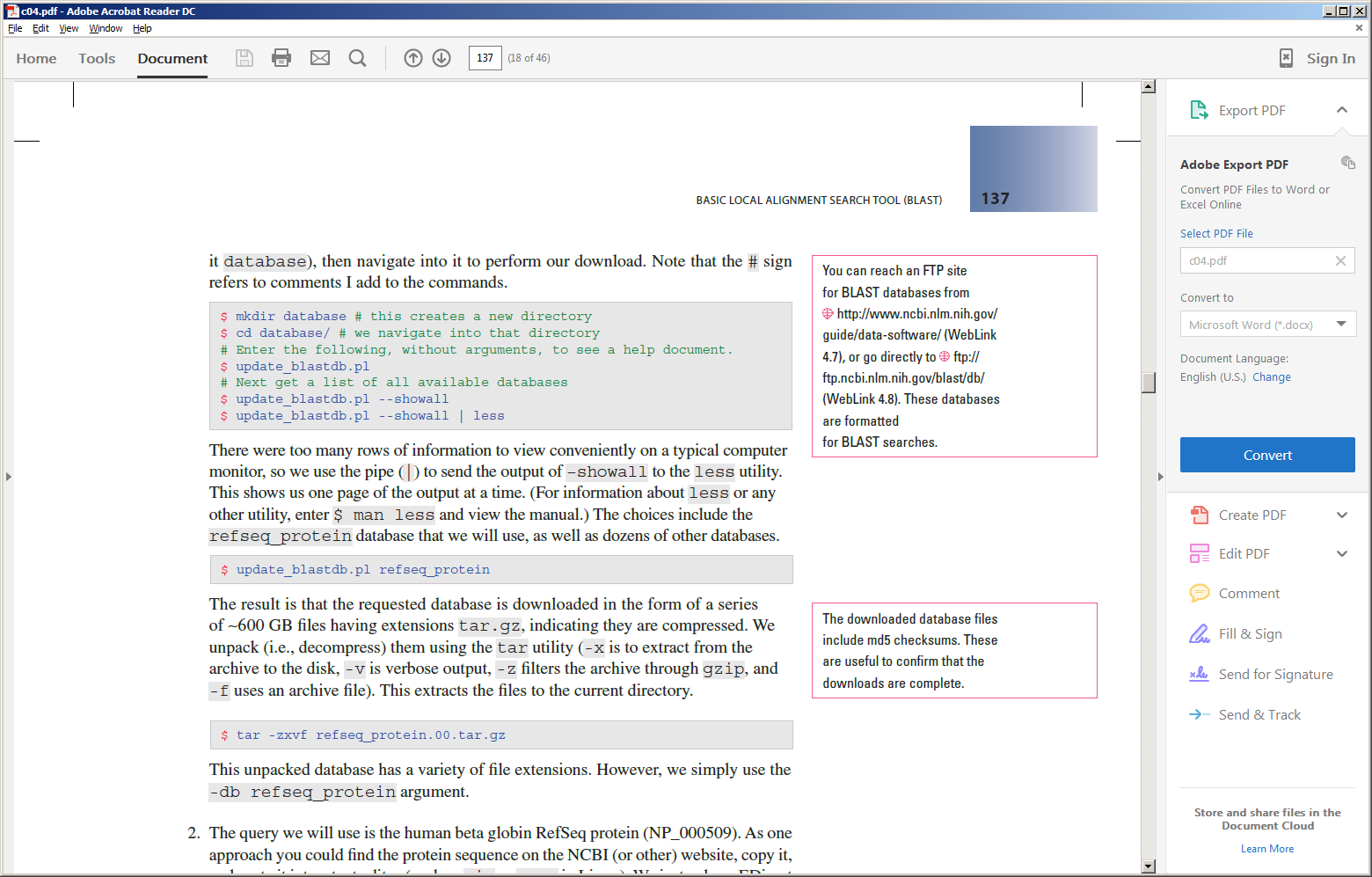 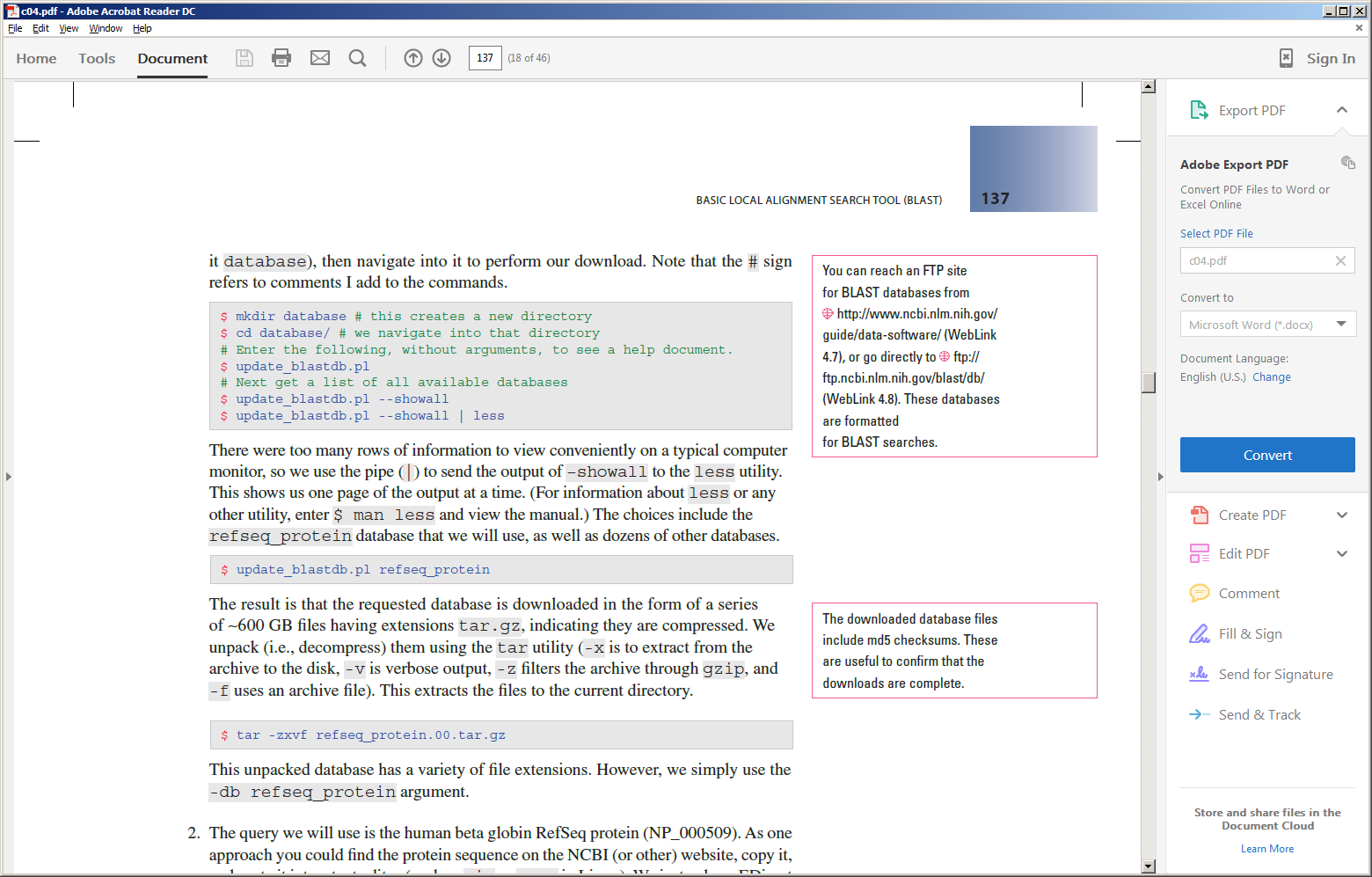 B&FG 3e
Page 137
Command-line BLAST+ (Step 2: obtain a query protein)
Use EDirect to obtain a globin protein.
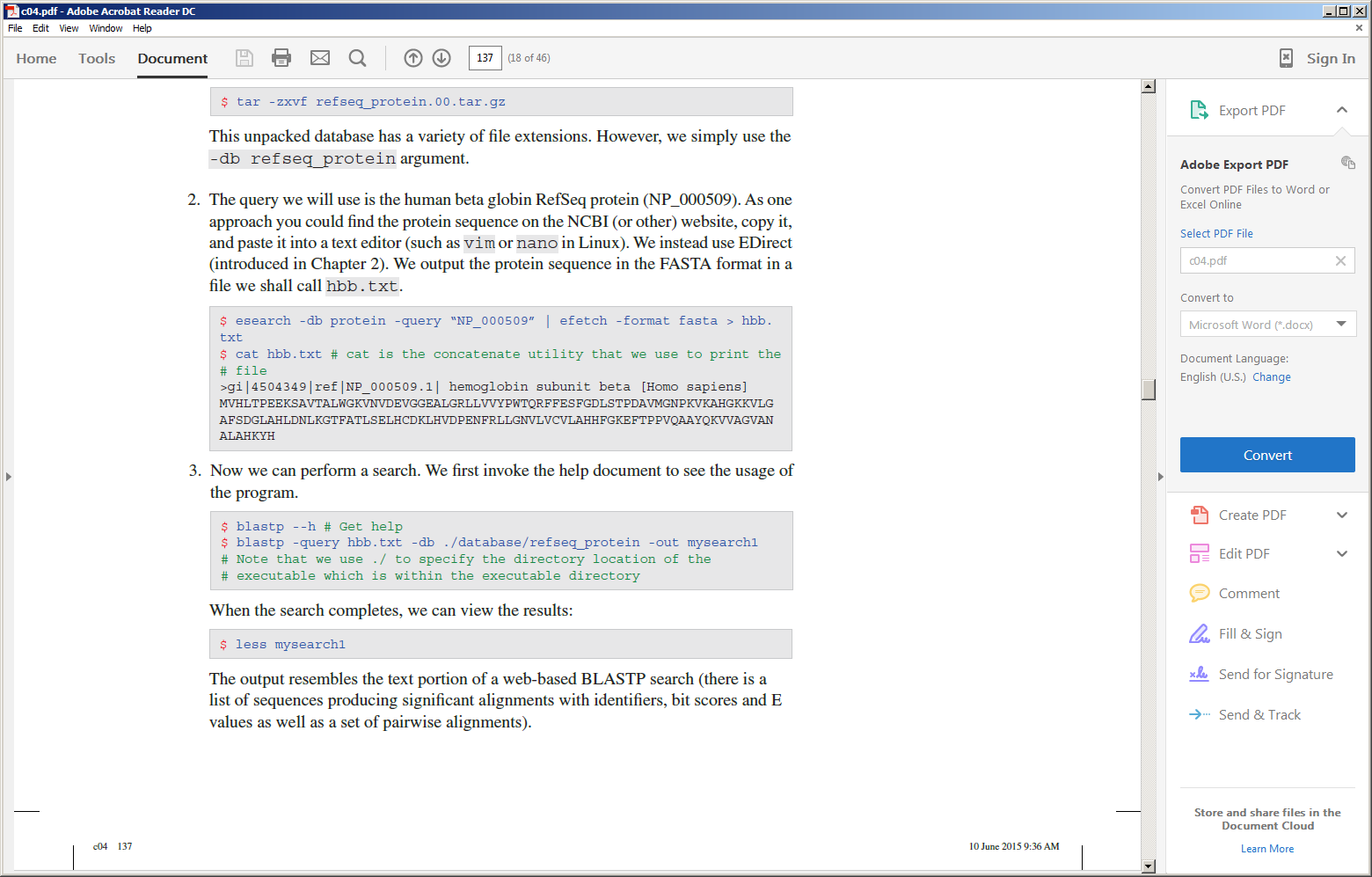 B&FG 3e
Page 137
Command-line BLAST+ (Step 3: perform a search!)
Do the search:
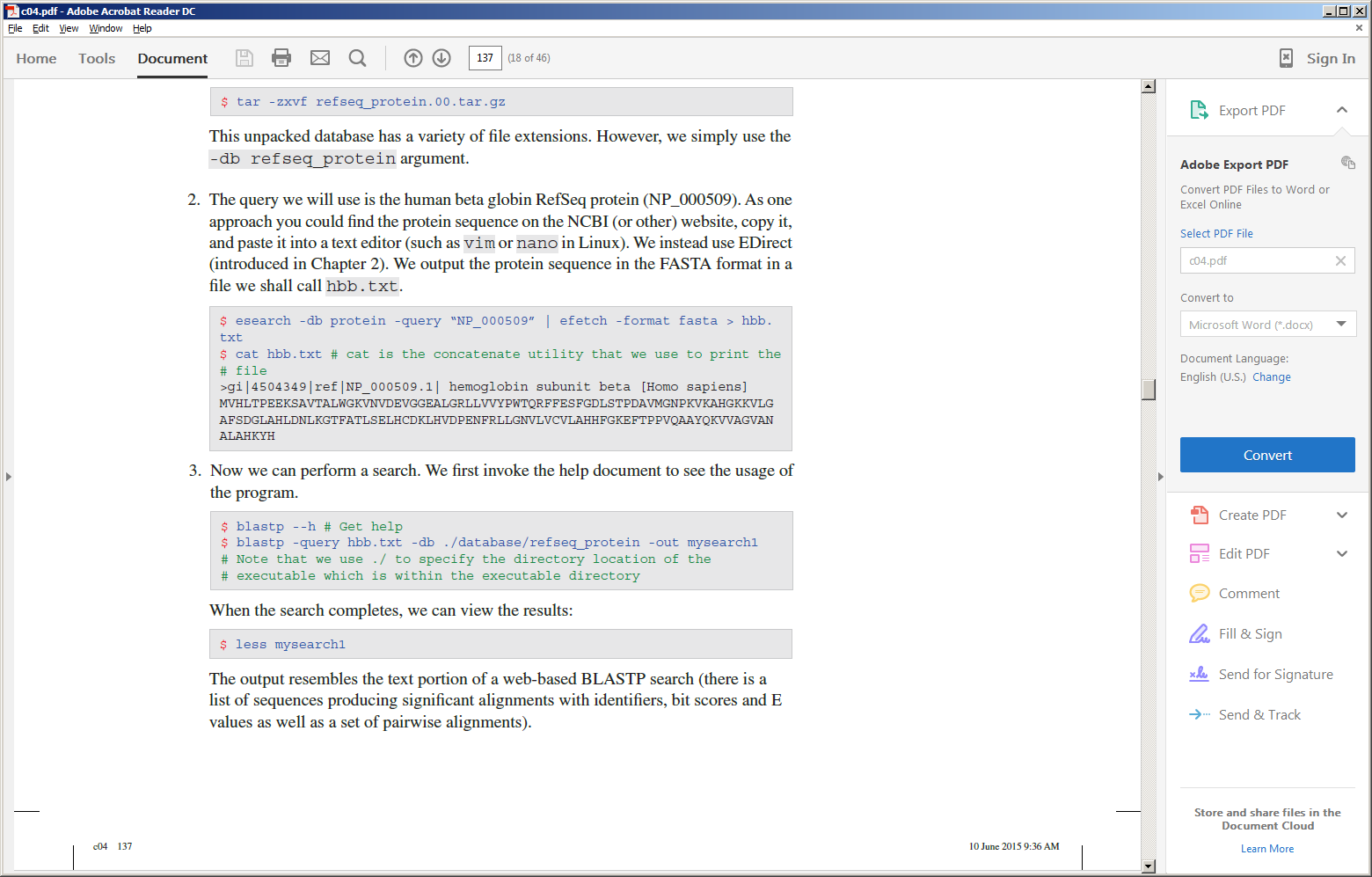 View the results:
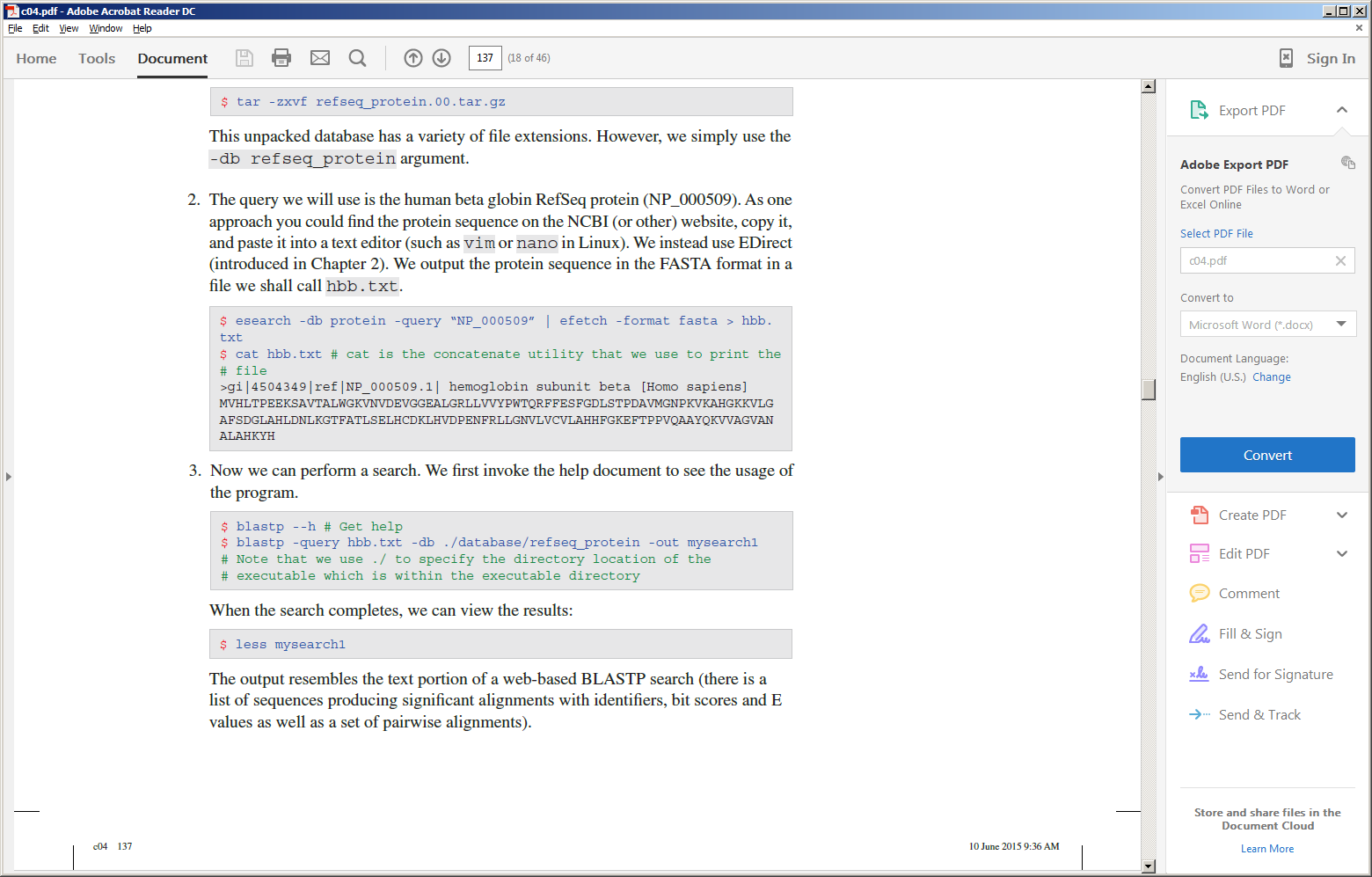 Try repeating the search, e.g. changing the database size:
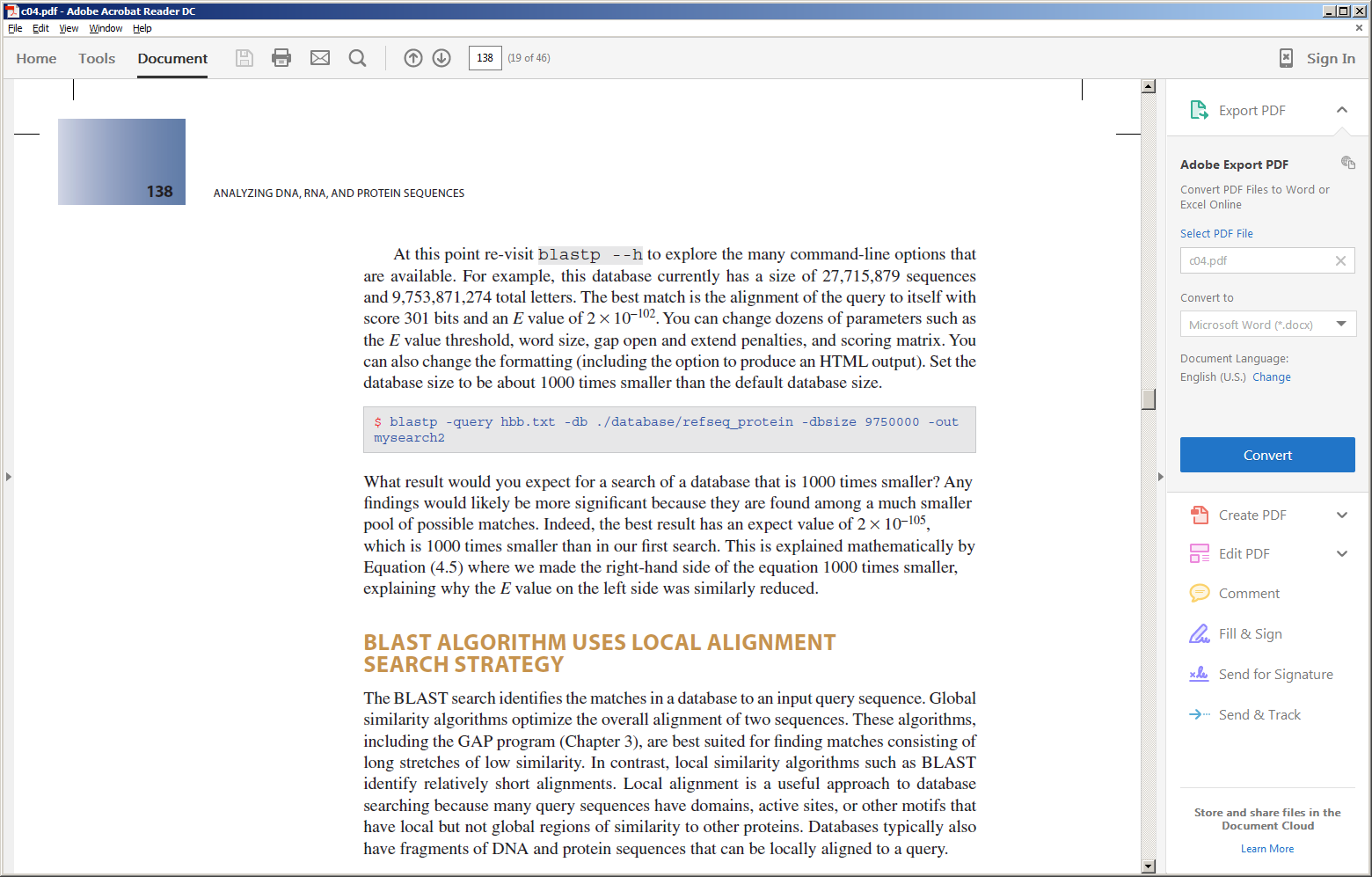 B&FG 3e
Page 137
How a BLAST search works
“The central idea of the BLAST
algorithm is to confine attention
to segment pairs that contain a
word pair of length w with a score
of at least T.”

		Altschul et al. (1990)
How the original BLAST algorithm works: 
three phases
Phase 1: compile a list of word pairs (w=3)
above threshold T

Example: for a human RBP query
…FSGTWYA… (query word is in green)

A list of words (w=3) is:
FSG SGT GTW TWY WYA
YSG TGT ATW SWY WFA
FTG SVT GSW TWF WYS
...
Phase 1: compile a list of words (w=3)
GTW 6,5,11 	22	
neighborhood	GSW 6,1,11 18
word hits		ATW 0,5,11	16
> threshold 	NTW 0,5,11	16
				GTY 6,5,2	13
	 			GNW			10
neighborhood 	GAW			9
word hits
< below threshold
(T=11)
Fig. 4.11
page 116
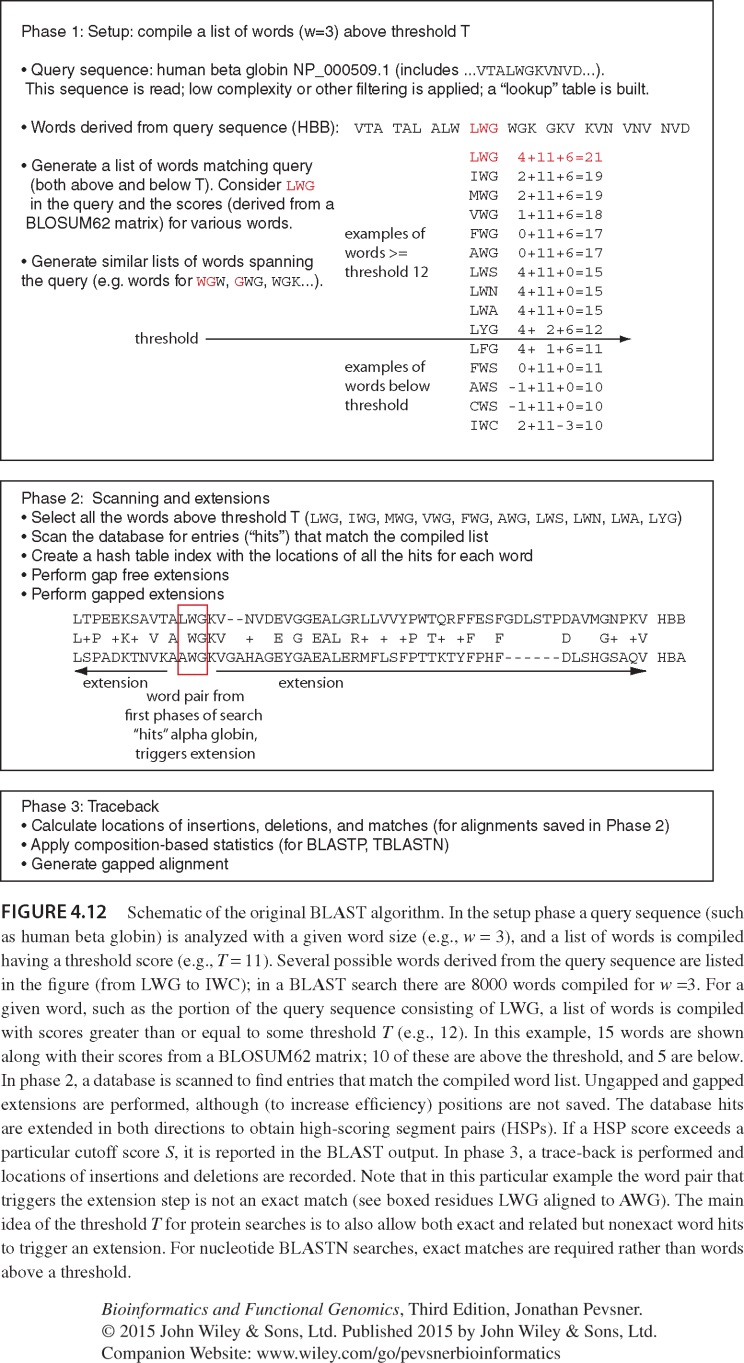 B&FG 3e
Fig. 4-12
Page 139
Phase 2: scan the database for matches and extend
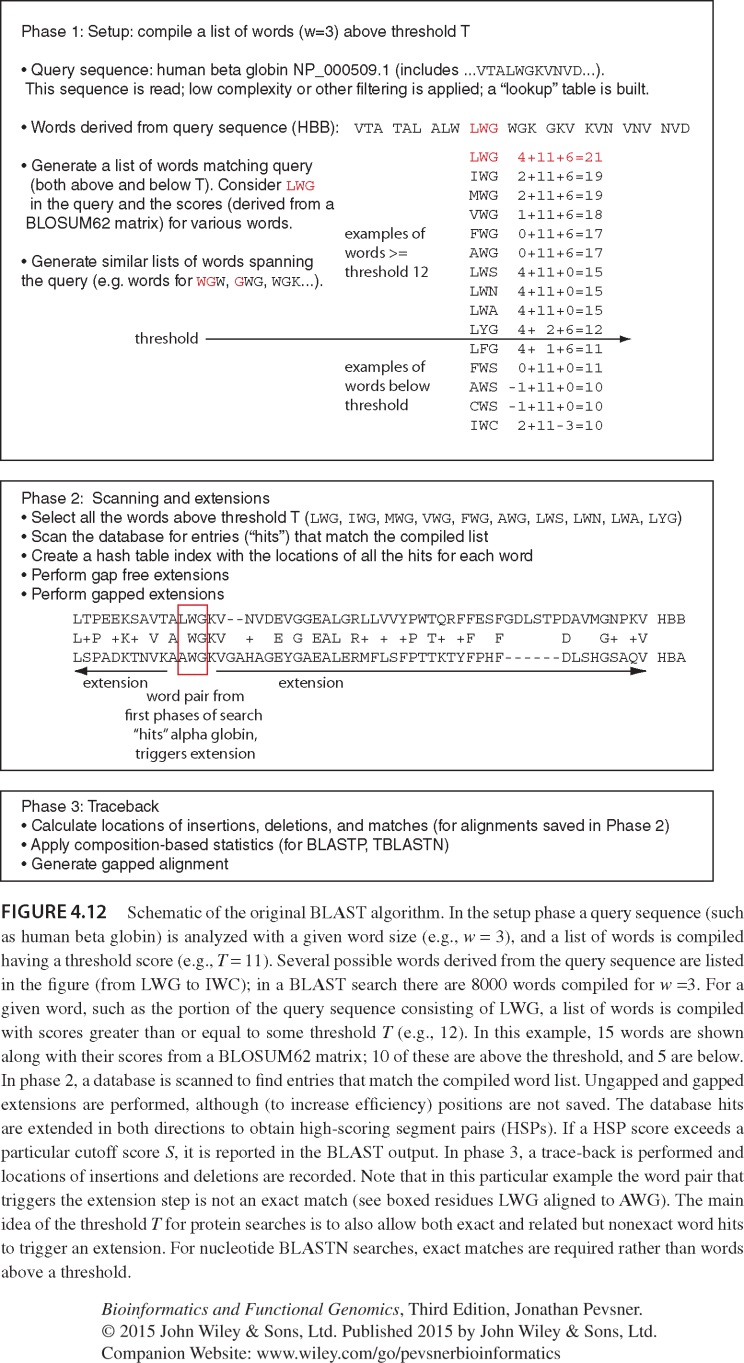 B&FG 3e
Fig. 4-12
Page 139
Phase 3: Traceback to generate gapped alignment
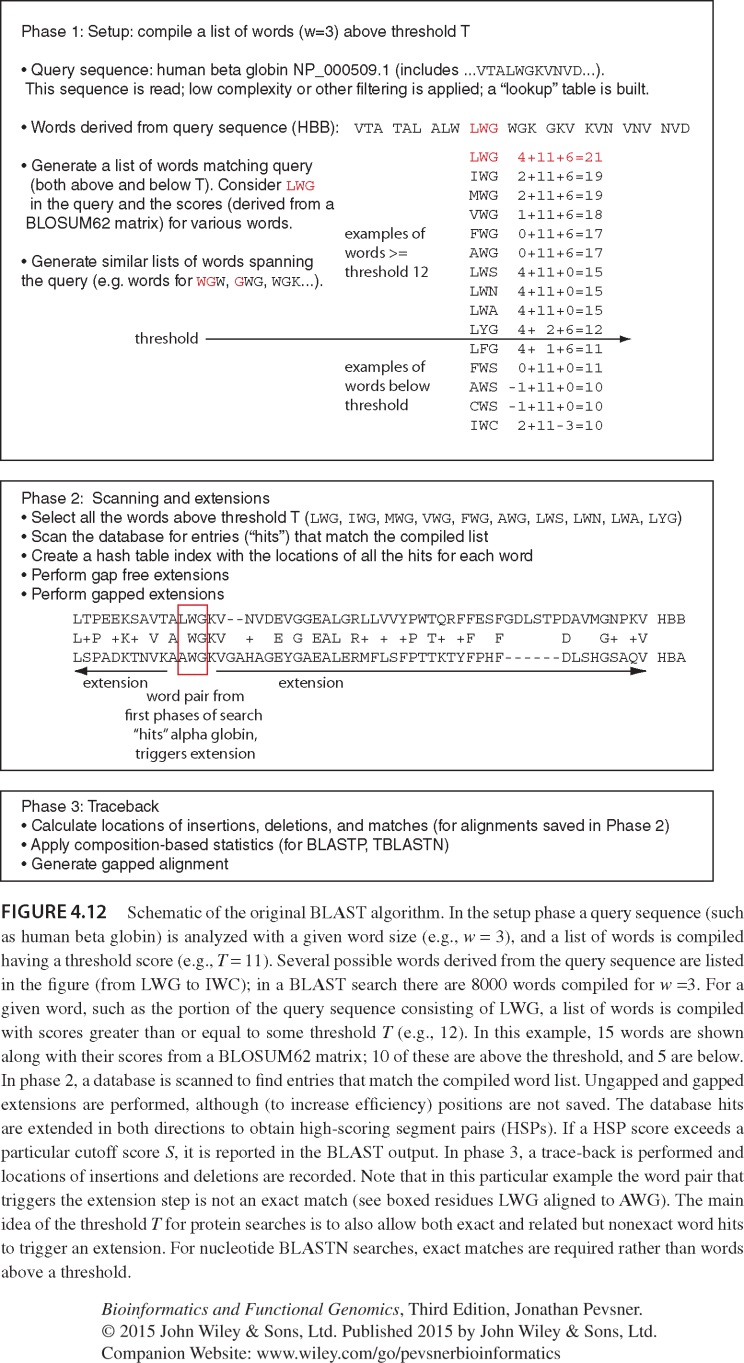 B&FG 3e
Fig. 4-12
Page 139
How a BLAST search works: threshold
You can locally install BLAST and modify the threshold parameter.

The default value for BLASTP is 11. 

To change it, enter “-f 16” or “-f 5” in the 
advanced options of BLAST+.
Effect of changing the threshold T: Lower T yields more database hits (black line) and extensions (red)
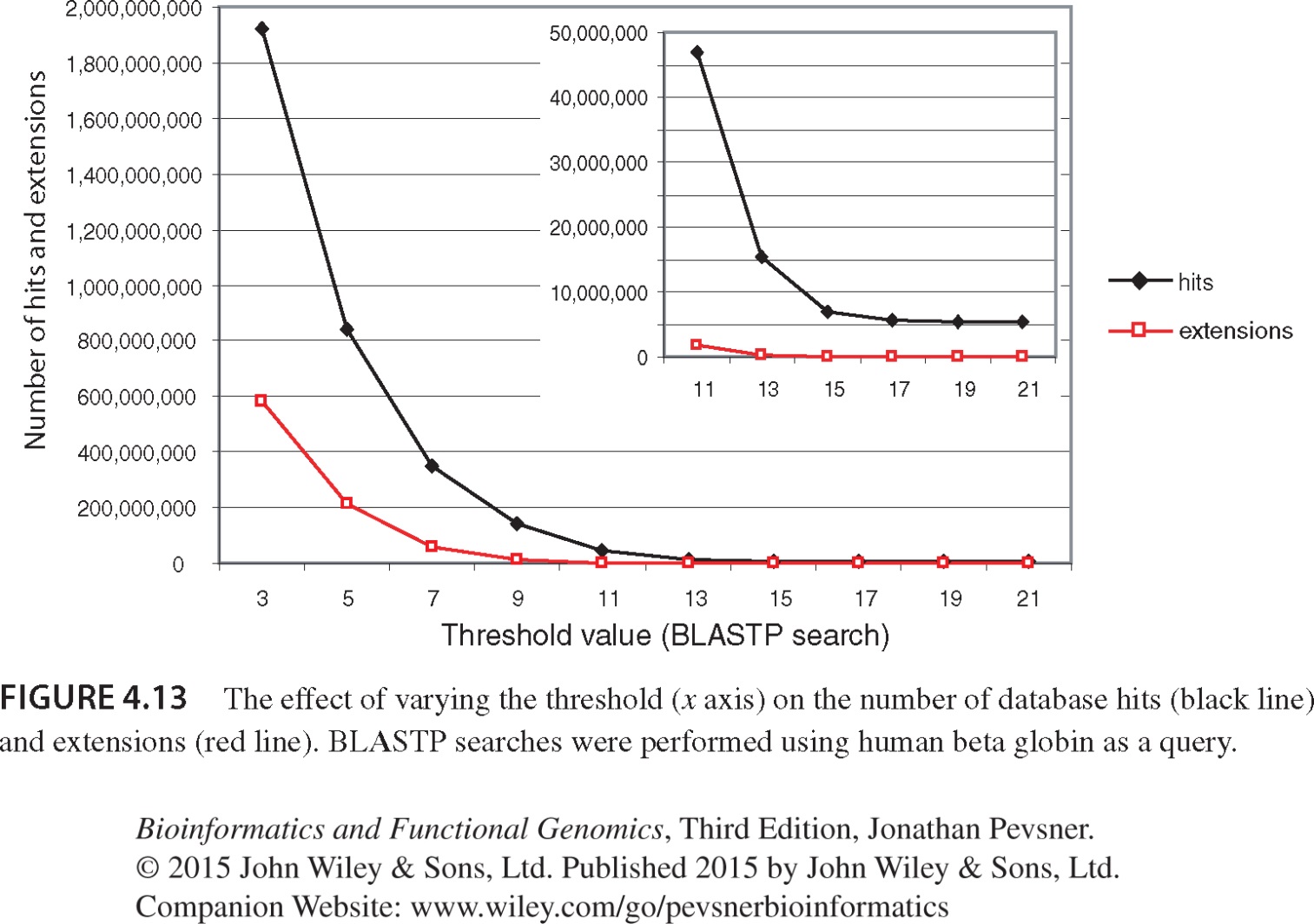 For BLASTN, the word size is typically 7, 11, or 15 (EXACT match). Changing word size is like changing threshold of proteins. w=15 gives fewer matches and is faster than w=11 or w=7.
How to interpret a BLAST search: expect value
It is important to assess the statistical significance
of search results.

For global alignments, the statistics are poorly understood.

For local alignments (including BLAST search results),
the statistics are well understood. The scores follow 
an extreme value distribution (EVD) rather than a 
normal distribution.
Normal distribution
0.40
0.35
0.30
0.25
normal 
distribution
probability
0.20
0.15
0.10
0.05
0
-5
-4
-3
-2
-1
0
1
2
3
4
x
Normal distribution (solid line) compared to extreme value distribution (dashed line): note EVD skewing to the right
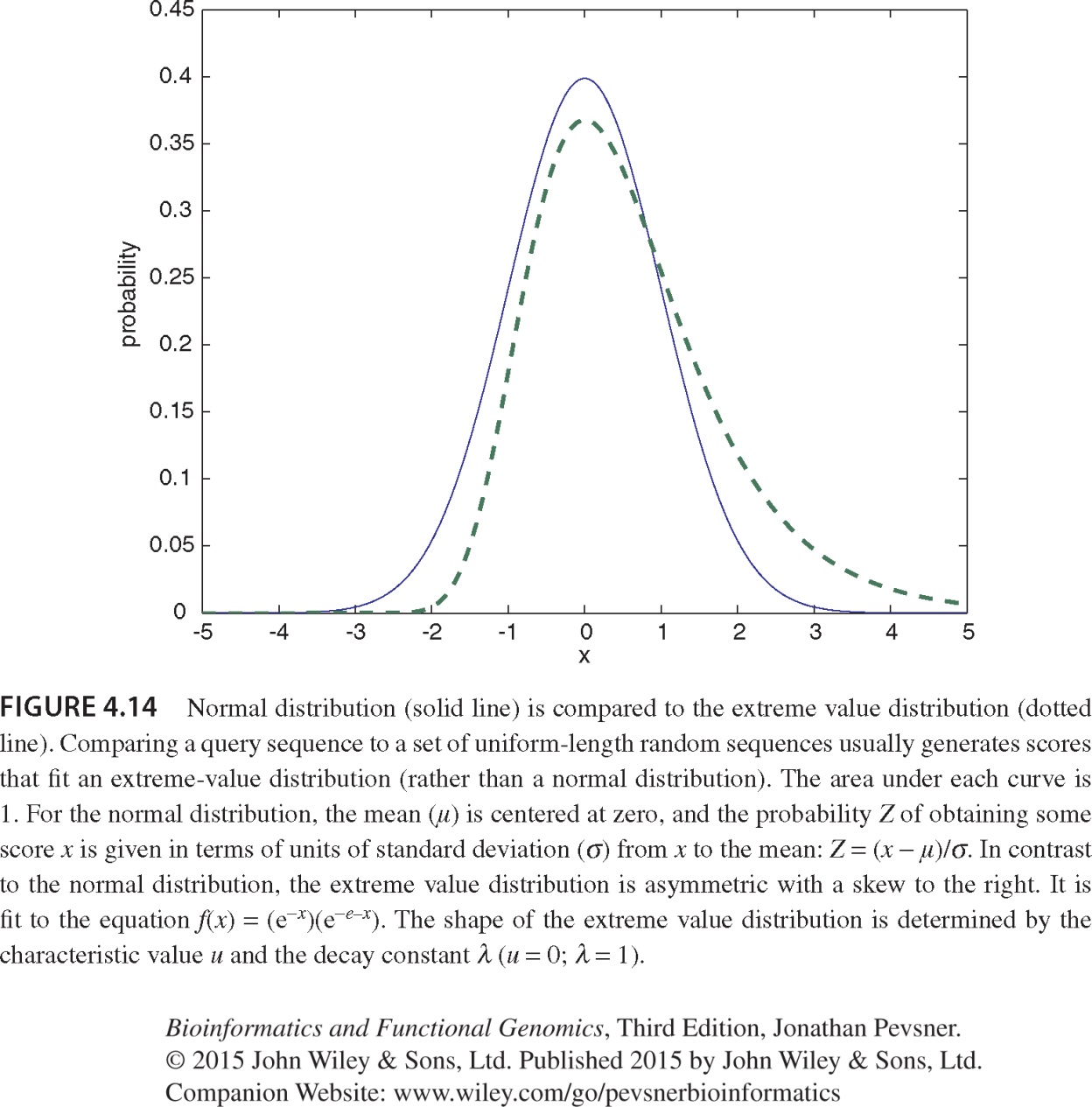 How to interpret a BLAST search: expect value
The expect value E is the number of alignments
with scores greater than or equal to score S
that are expected to occur by chance in a 
database search.

An E value is related to a probability value p.

The key equation describing an E value is: 

E = Kmn e-lS
E = Kmn e-lS
This equation is derived from a description
of the extreme value distribution

S = the score

E = the expect value = the number of high-
scoring segment pairs (HSPs) expected 
to occur with a score of at least S

m, n = the length of two sequences

l, K = Karlin Altschul statistics
“Find-a-gene project” to practice BLAST
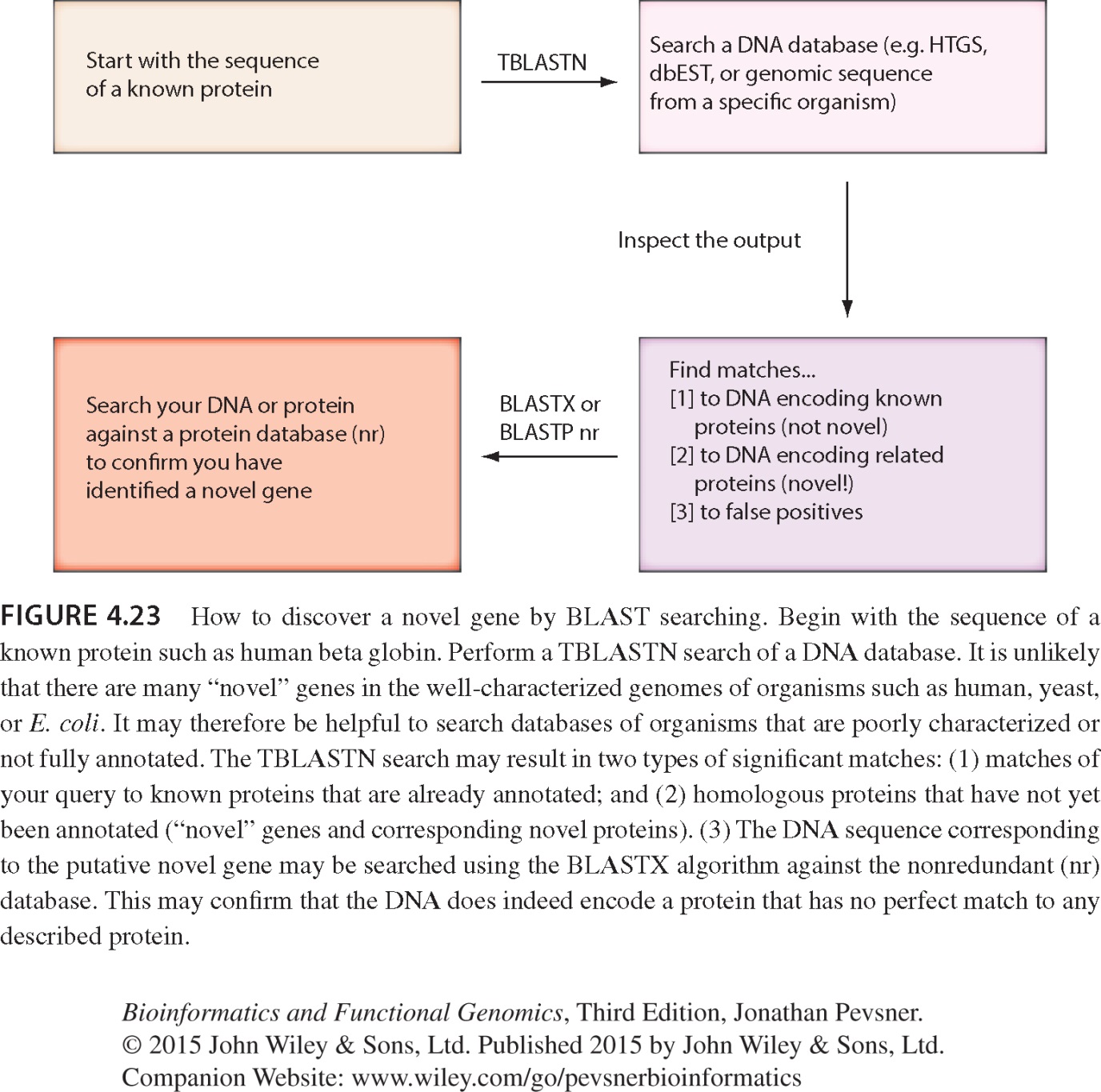 Start with the sequence of a known protein
TBLASTN
Inspect the output
BLASTX nr
or
BLASTP nr
“Find-a-gene project” example: novel globin
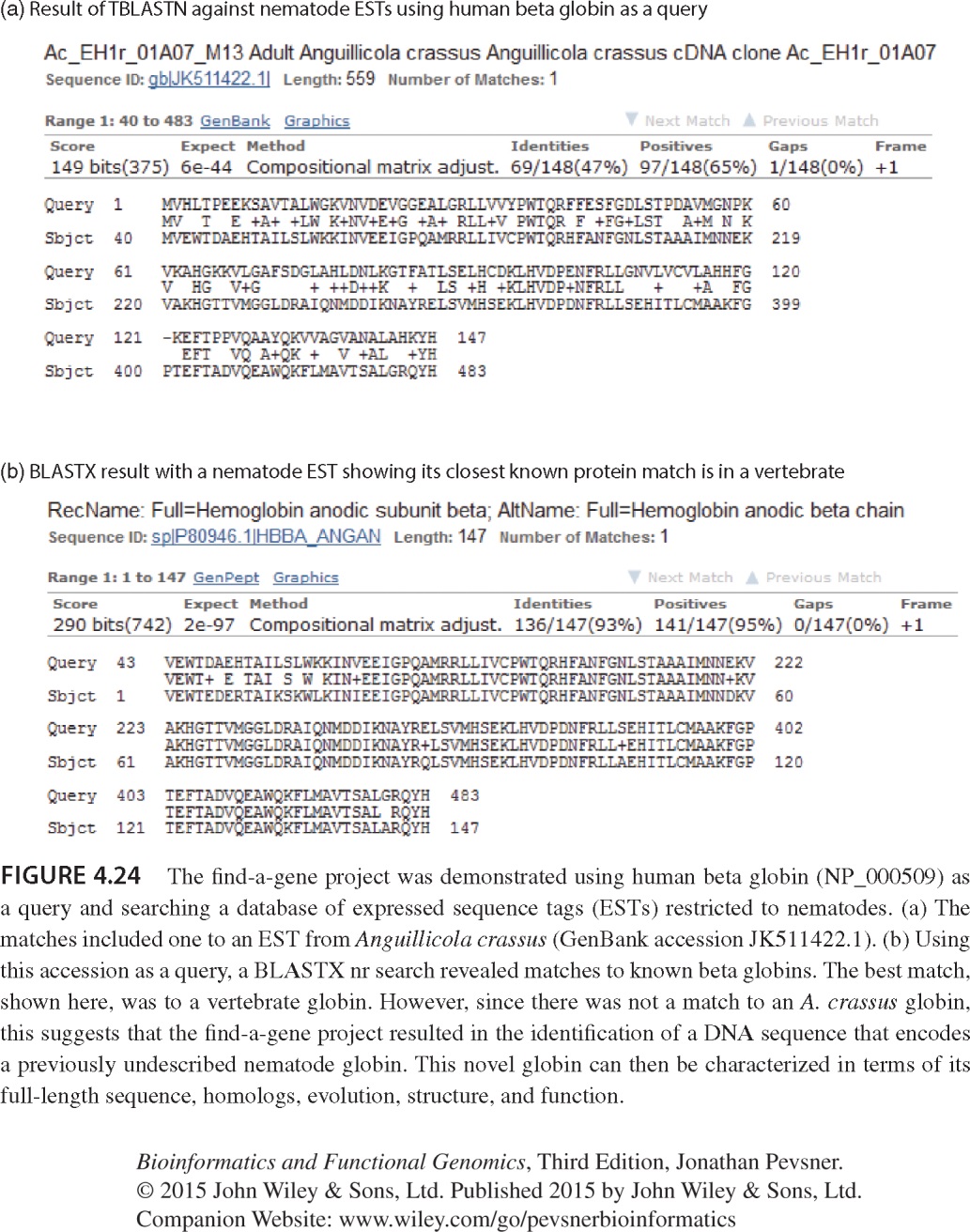 Query: NP_000509Program: TBLASTN
Database: EST (nematodes)Match: novel globin
Confirmation
Query: nematode ESTProgram: BLASTXBest match: a globin, but not a previously annotated globin
B&FG 3e
Fig. 4-24
Page 158
“Find-a-gene project”
The find-a-gene project is meant to be a very focused, specific project to help you understand how to use various BLAST tools (e.g. TBLASTN, BLASTX, BLASTP) and various databases.
You can start with (almost) any protein, from the organism of your choice, and discover a “novel” gene in another organism that is homologous but has never been annotated before as related to your query. Therefore you are discovering a new gene.
You can take your new gene/protein, name it, then search it against databases to confirm it has not been described before.
You can further perform multiple sequence alignment and predict its protein structure and its function